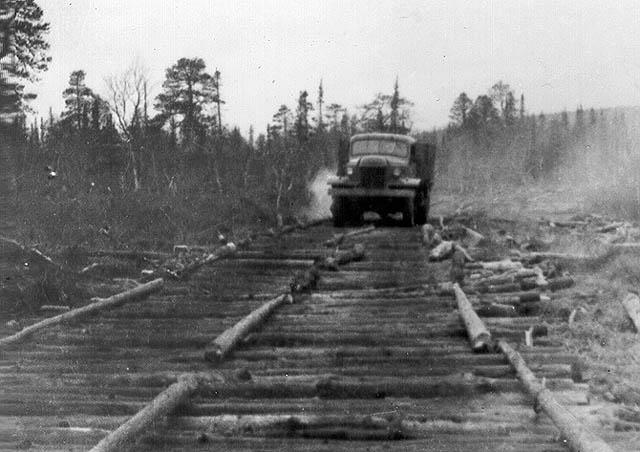 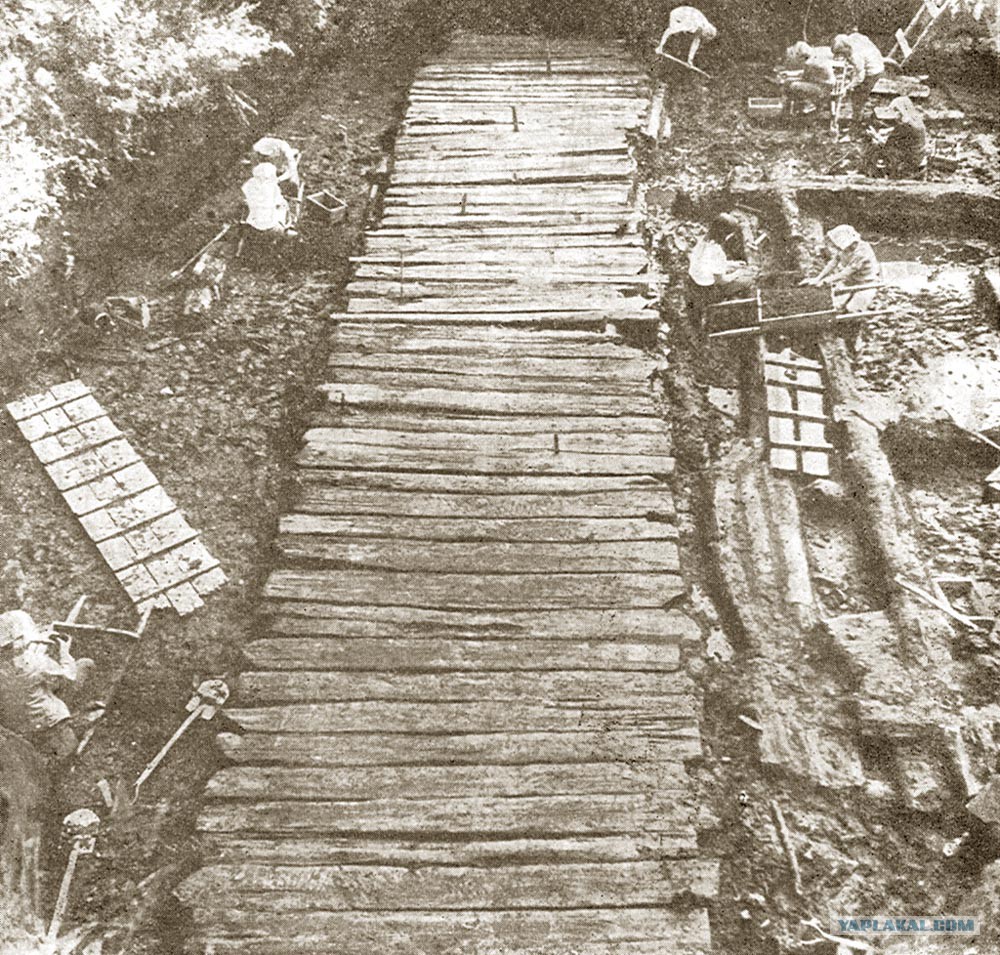 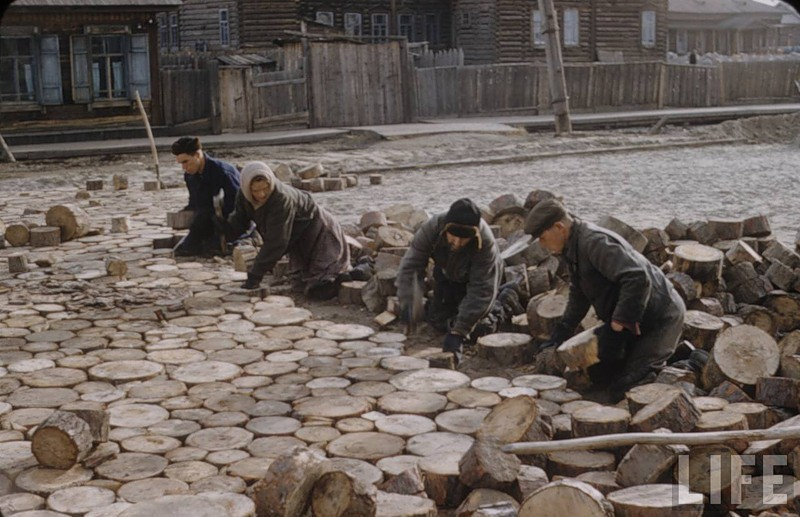 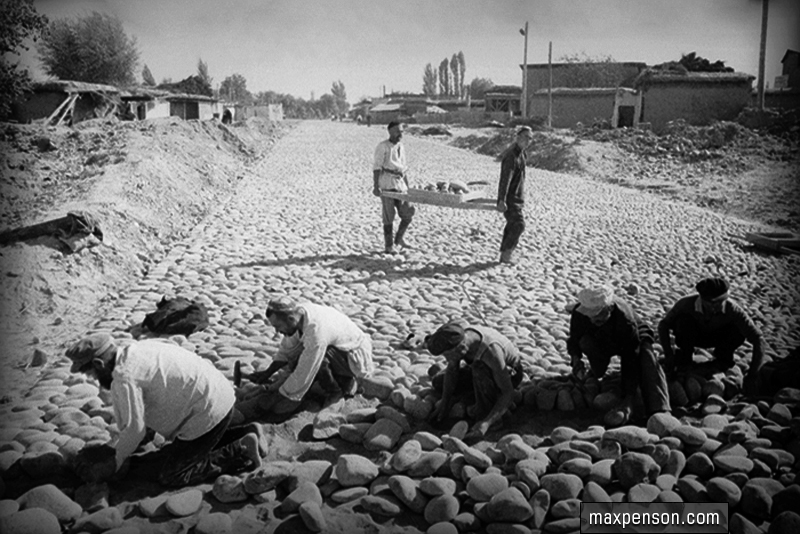 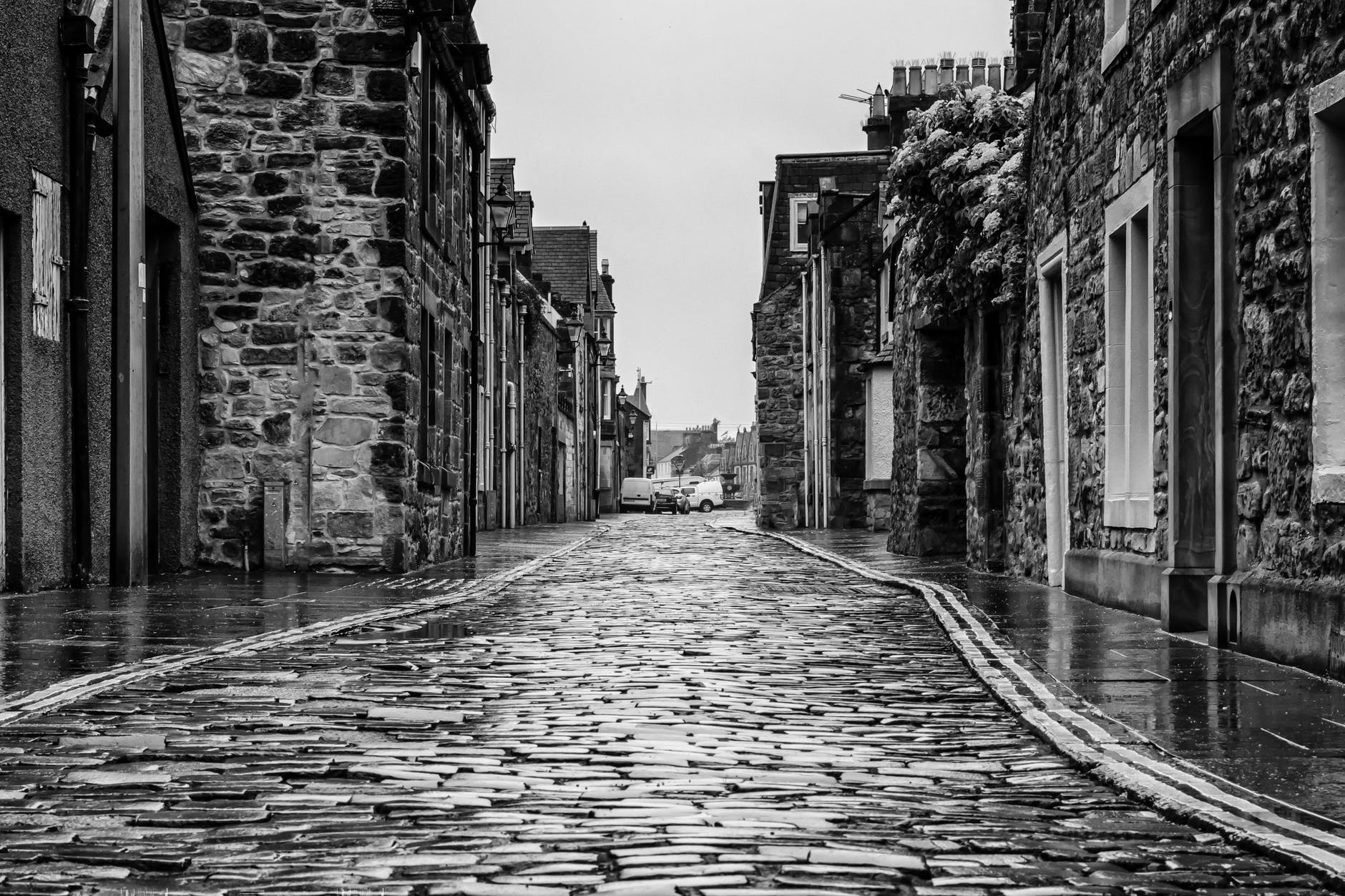 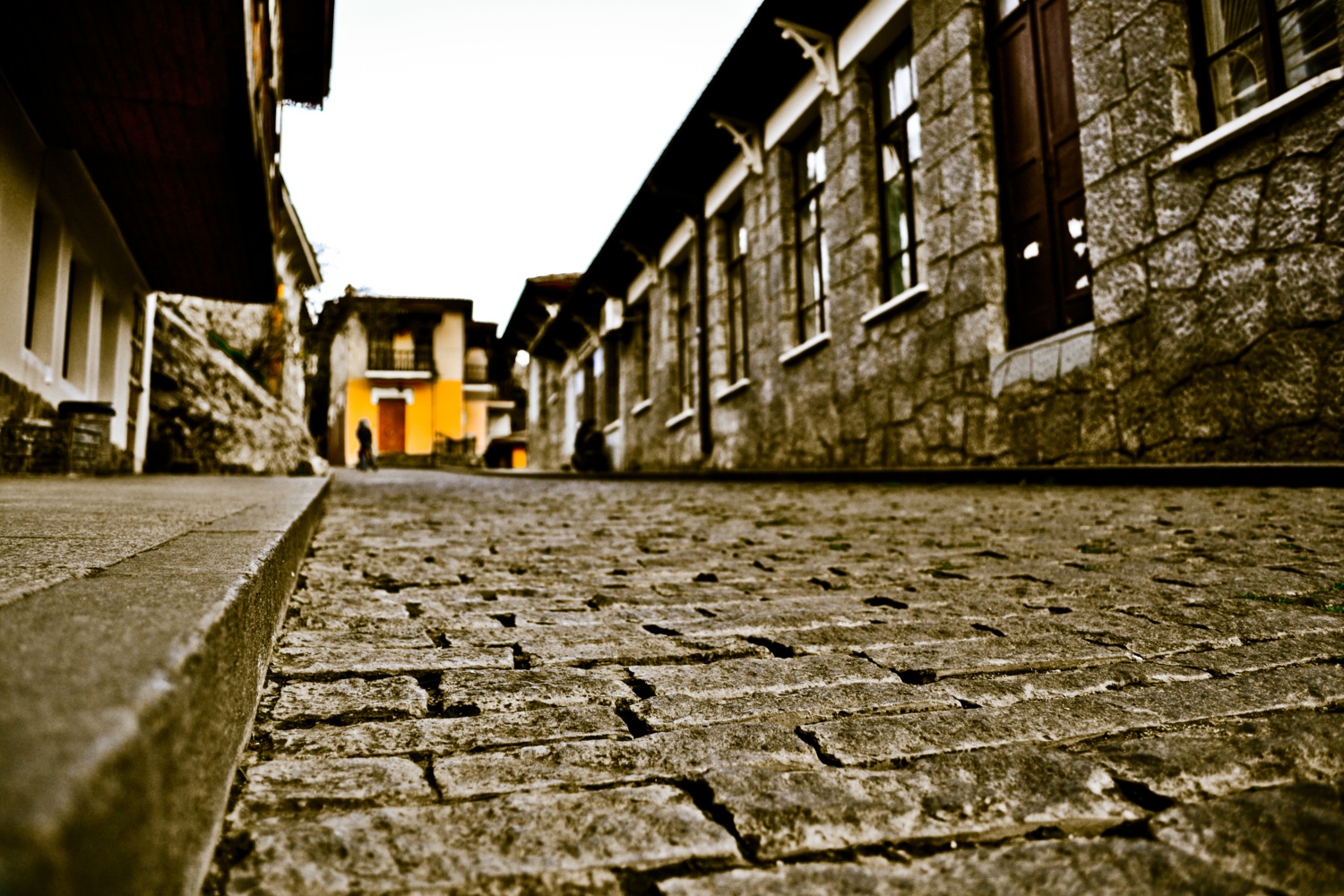 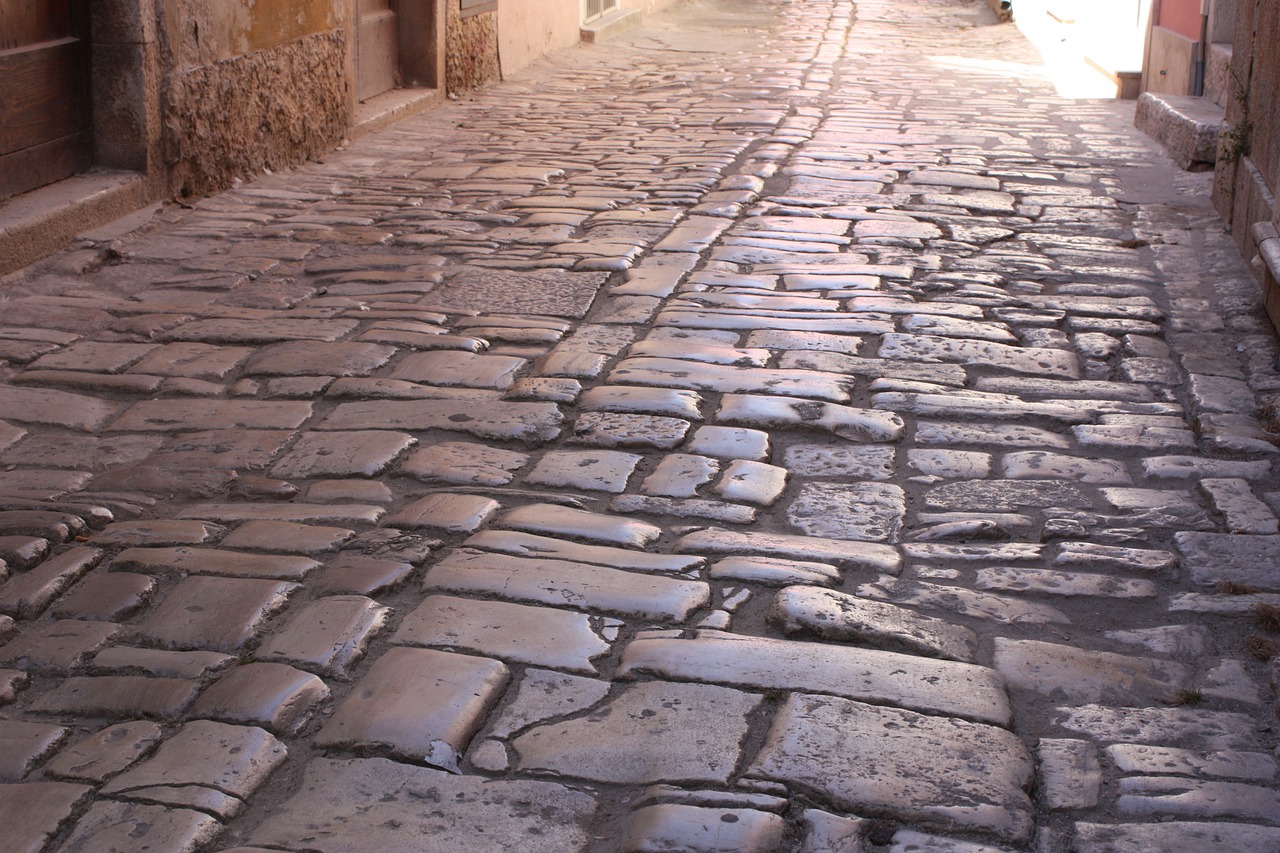 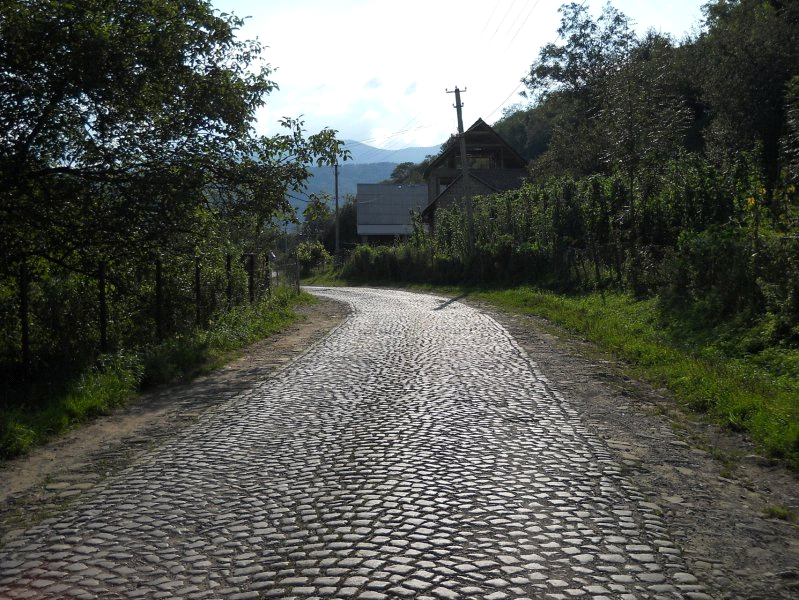 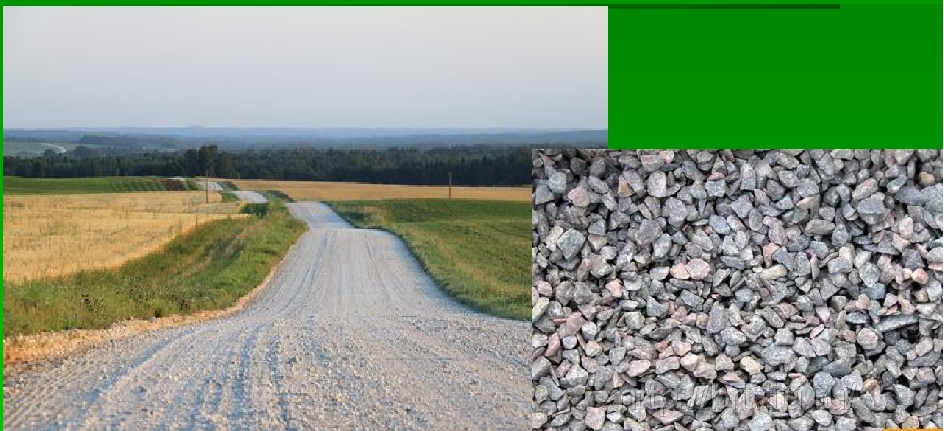 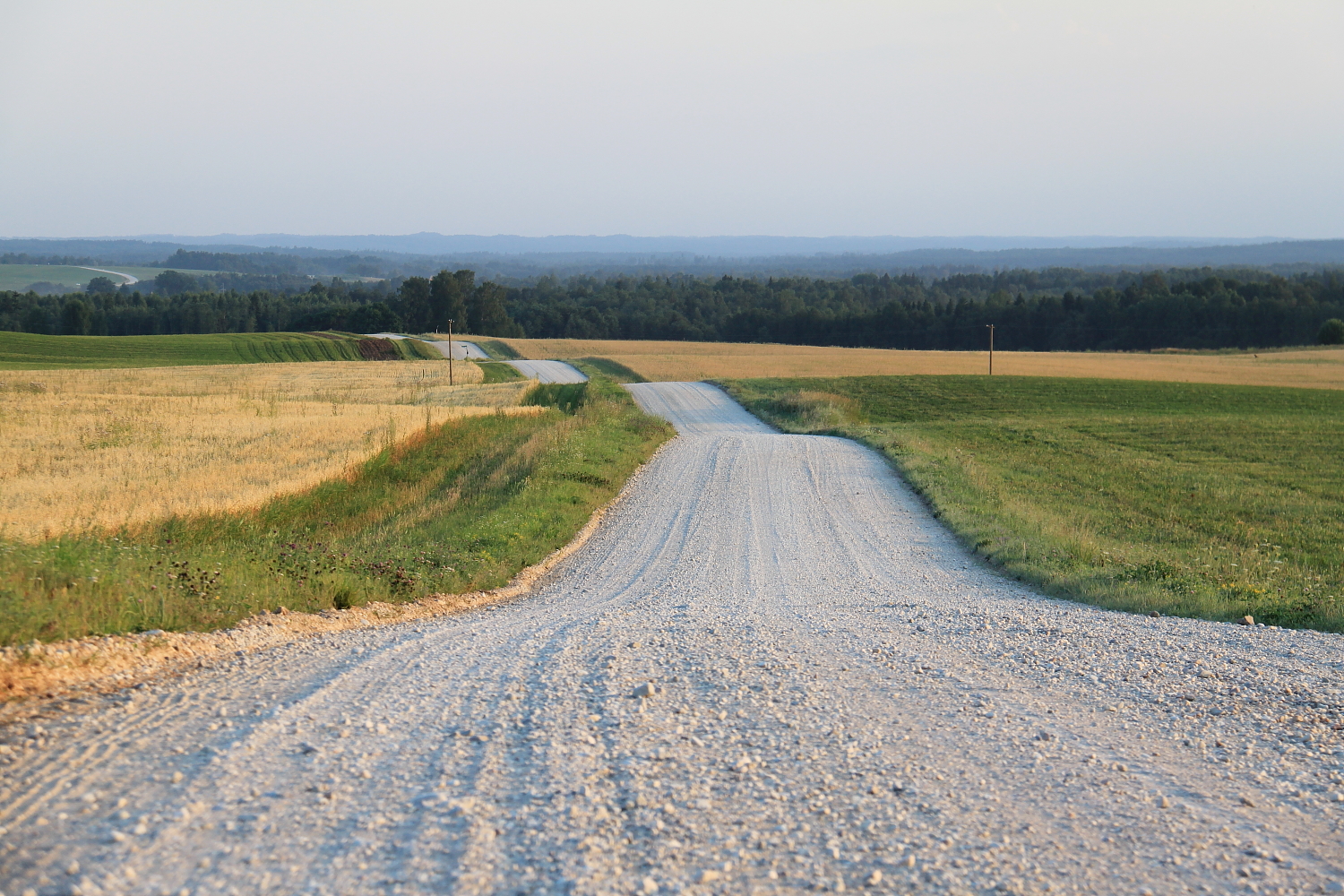 Твёрдые или смолоподобные продукты, представляющие собой смесь углеводородов и их азотистых, кислородистых, сернистых и металлосодержащих производных. Битумы нерастворимы в воде
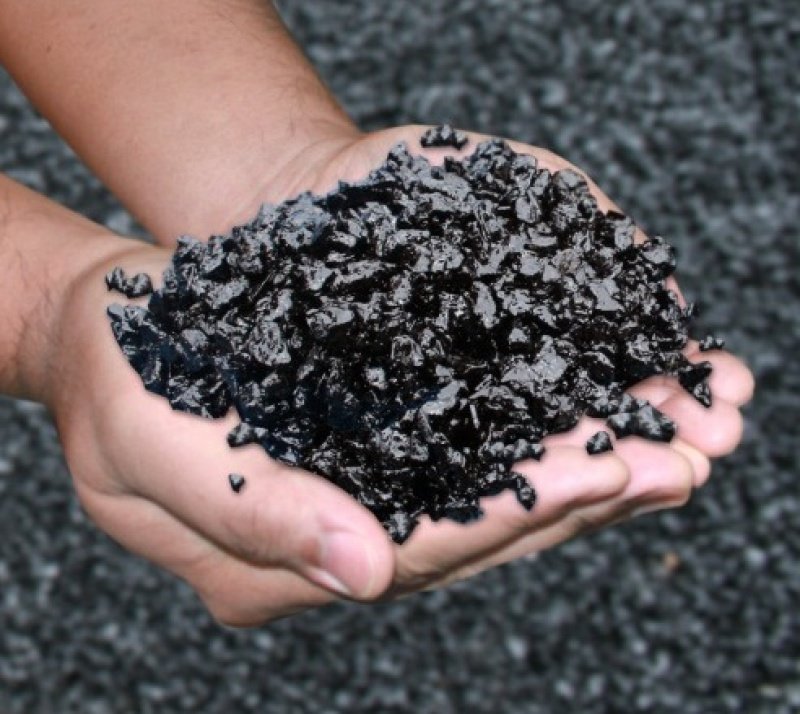 БИТУМ
Асфа́льт (др.-греч. «горная смола», «асфальт») — горная, минеральная смола (историческое название — «иудейская смола»), представляющая черное или черно-бурое, сильно блестящее вещество, плавящееся при 100°C, растворимое в терпентинном масле, петролеуме и бензине.
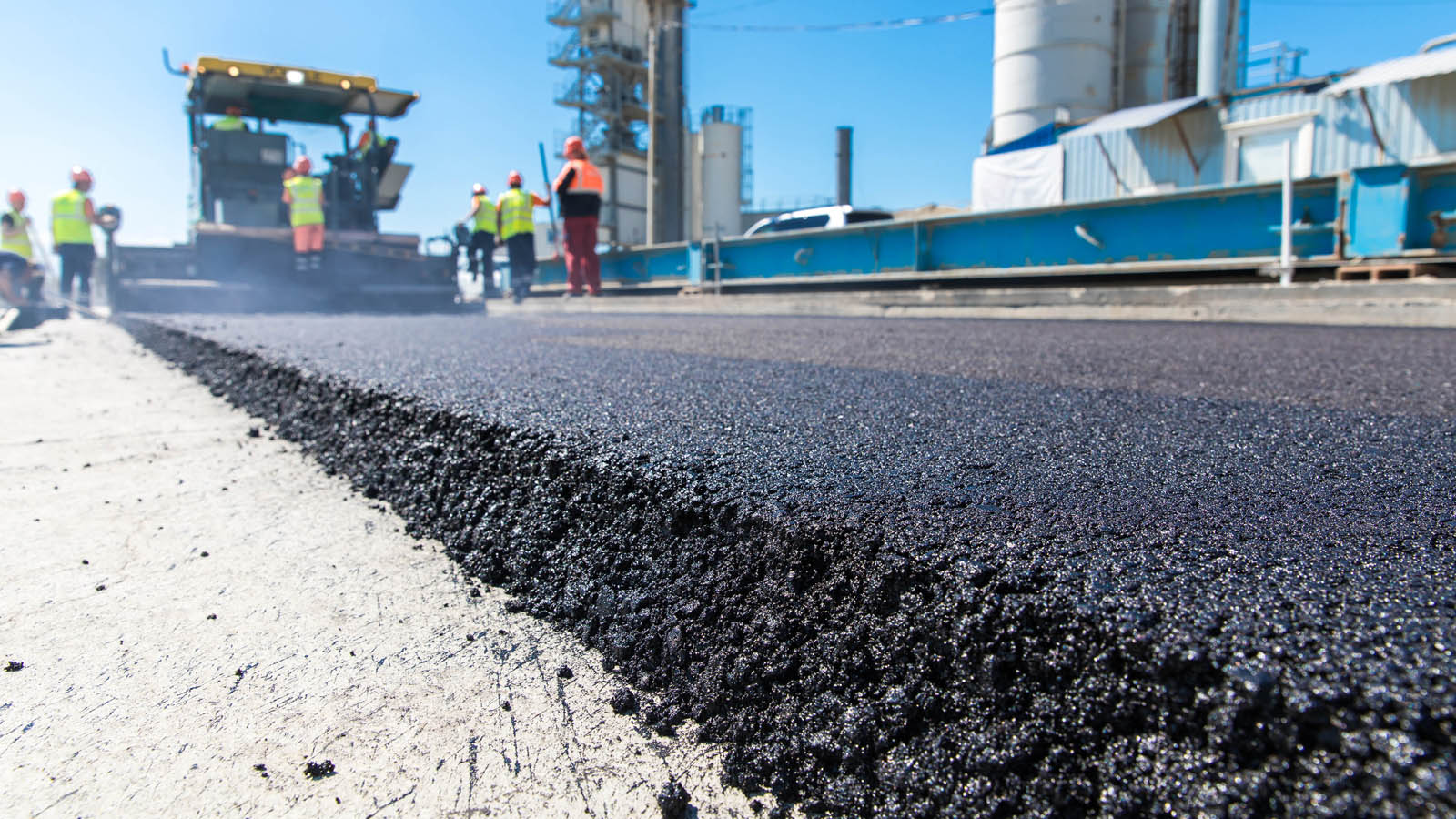